Brigham & Women’s Hospital:Using Patient Reported Outcomes to Improve Breast Cancer Care
Robert S. Kaplan, Senior Fellow and Marvin Bower Professor of Leadership Development, Emeritus
What roles can PROs play in Value-Based Health Care?
[Each table discuss for 5 minutes]
Physician


Patient


Payer
What roles can PROs play in Value-Based Health Care?
Patient
Engagement – partnership in care process, shared decision-making
Empowerment: Ability to track own progress, detect problems/complications earlier  
Transparency & Accountability for own compliance with recovery
Physician
Enhanced communication with patient – shared decision-making discussions before intervention about likely outcomes
Continuous tracking of patient – embedded in EHR, monitoring; intervene earlier; 
Internal: Benchmarking with other physicians and hospitals for learning and improvement
External Stakeholder Accountability for better performance and PROs.
Research: assess outcomes from innovative approaches, clinical trials, new drugs and devices
Assess impact of SDH on patient outcomes
Payer
Value demonstration, both functional and psychological outcomes
Potential willingness to pay more for superior PROs (e.g., own-tissue reconstruction) 
Accountability for outcomes 
Contracting – Bundled payments contingent in some way on outcomes – clinical & PROs
.
Empowers team-based communication and coordination.
EA Codman, “Every hospital needs to follow every patient it treats, long enough to determine whether or not the treatment has been successful.”
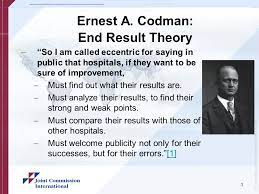 Why was Dr. Pusic more successful (at MSK and BWH) than Dr. Codman in gaining acceptance for measuring patient outcomes?
Why has Dr. Pusic been more successful than Dr. Codman, introducing PROs (Recovery Tracker, BREAST-Q, and imPROVE) at MSK and BWH?
PRO Response Rates
American College of Surgeons reports to us that their PRO response rates are < 25%
Dr. Pusic has response rates, using imPROVE, of about 90%. 
What accounts for the difference?
Why Low Response Rates for PROs
Long, tedious; patient needs assistance to respond.
WIIFM? Patient doesn’t seem any benefit; it’s a reporting tool to the hospital 
Top-down process from ACS – forced down to physicians at hospitals 
PROs instrument cannot be viewed like a Press Ganey survey form
Call the PRO instrument an “assessment” not a “survey”
How to improve? 
Coach patients, make it a pre-requisite for a visit, assist them.
Show the patient that that data are being used, and how,
Integrate the assessment into the clinical process and feedback to patient
Pilot test on patient focus groups 
Make it easy to use
Seems like introducing PROs is a full-time job. Why did Dr. Pusic also launch a TDABC costing study?
x
Seems like introducing PROs is a full-time job. Why did Dr. Pusic also launch a TDABC study?
Surgeons like to purchase the newest, shiny thing. How does this new process (e.g., own tissue reconstruction), device, implant, test not only change patient outcomes, but also “cost”? 

Willie Sutton rule – where would he look for cost-reducing process innovations? 
Can we reduce cost by eliminating non-value-added activities and processes. Currently using 2 ADM sheets, can we get by with 1? 

Can optimize cost across an entire cycle of care that the patient experiences; spend more earlier, save a lot later.

Outcomes and Cost are the essential components in VBHC. Dr Pusic as advocate for improving value – wanted to see the cost components of breast cancer care.

Help to prepare for outcomes-contingent bundled payments. What does it cost to deliver treatments with high patient outcomes?
Can RTLS reduce the burden of developing TDABC process maps?
Can RTLS reduce the burden of developing TDABC process maps?
RTLC can quantify an interaction, but does not tell us what is going on.
Still need a qualitative process map
Higher number of data points than shadowing a few patients. Can see variation and associate the variation with patient characteristics. 
AI algorithms to confirm validity
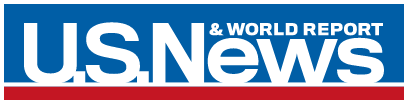 Dr. Pusic has worked at two of top-5 ranked Hospitals for cancer treatment
University of Texas MD Anderson Cancer Center
Memorial Sloan Kettering Cancer Center
Mayo Clinic
Dana-Farber/Brigham & Women’s Cancer Center
Cleveland Clinic
Can the imPROVE app be feasibly extended for women treated at community hospitals and clinics?
Yes because …


No, because
Can the imPROVE app be feasibly extended for women treated at community hospitals and clinics?
This is an important task to address; understand and overcome the barriers to adoption of imPROVE and similar apps. Not just have it be a feature for upper-income women
In rural and low-income settings, people have no voice about the effectiveness of their treatment. Empowers them to obtain higher-value treatment
May have a completely different set of values and outcomes that matter to patients in these settings.
Identify other resources required for success – transportation, technology support to supply tablets and smartphones, as well as technical assistance, to patients of low-resourced hospitals. Implementation costs will be higher at community hospitals.
Perhaps pick up problems earlier before they escalate to serious disease; leverage technology into primary care treatments.

Don’t boil the ocean; go slow with a well-defined pilot to learn and demonstrate feasibility. 
Need to build trust about how data will be used. Need to leverage trusted community health resources
Measure Performance Over a Patient’s Treatment Care Cycle
PATIENT EXPERIENCE & ENGAGEMENT
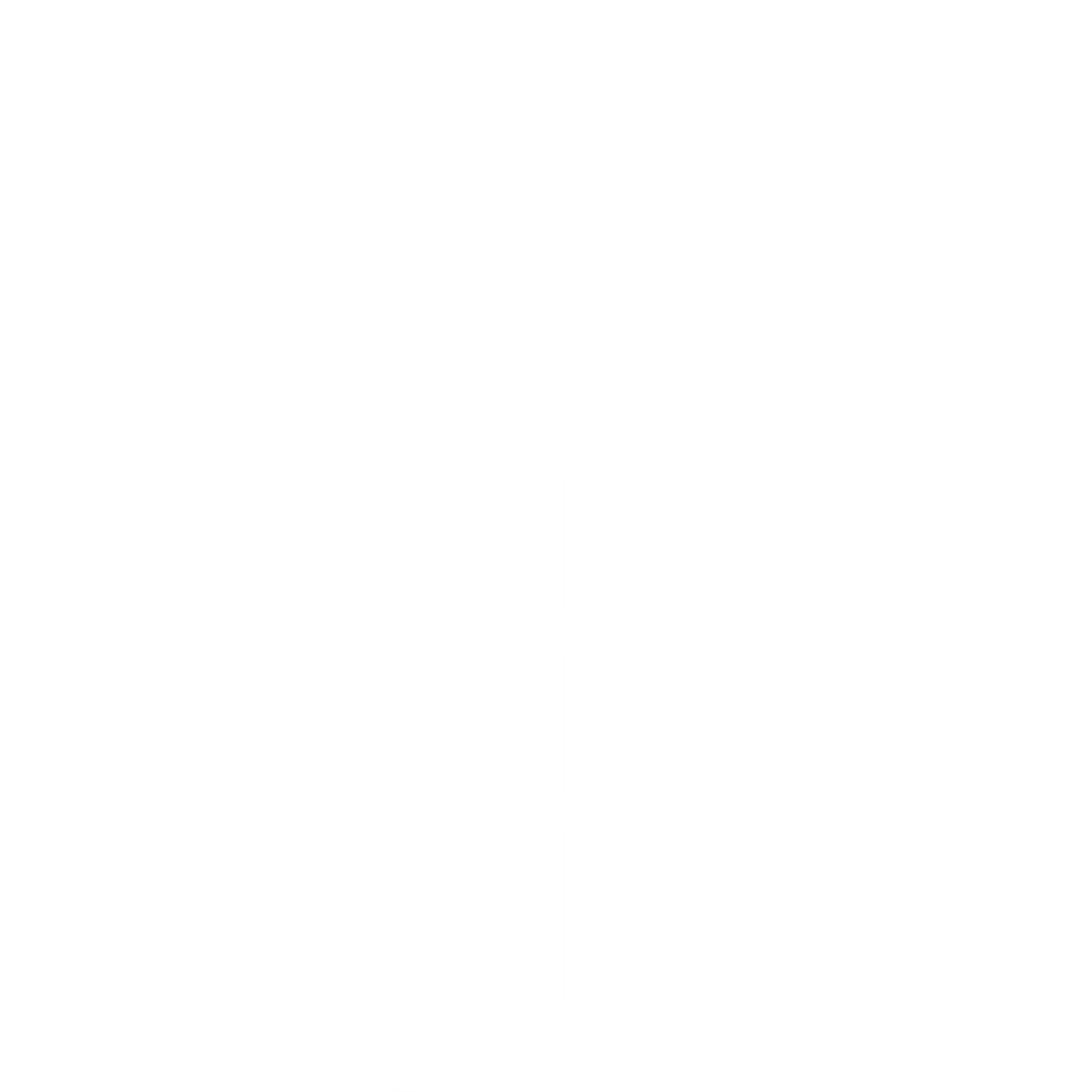 PATIENT PRE-TREATMENT STATUS
CLINICAL DEFECTS   
“DO NO HARM”
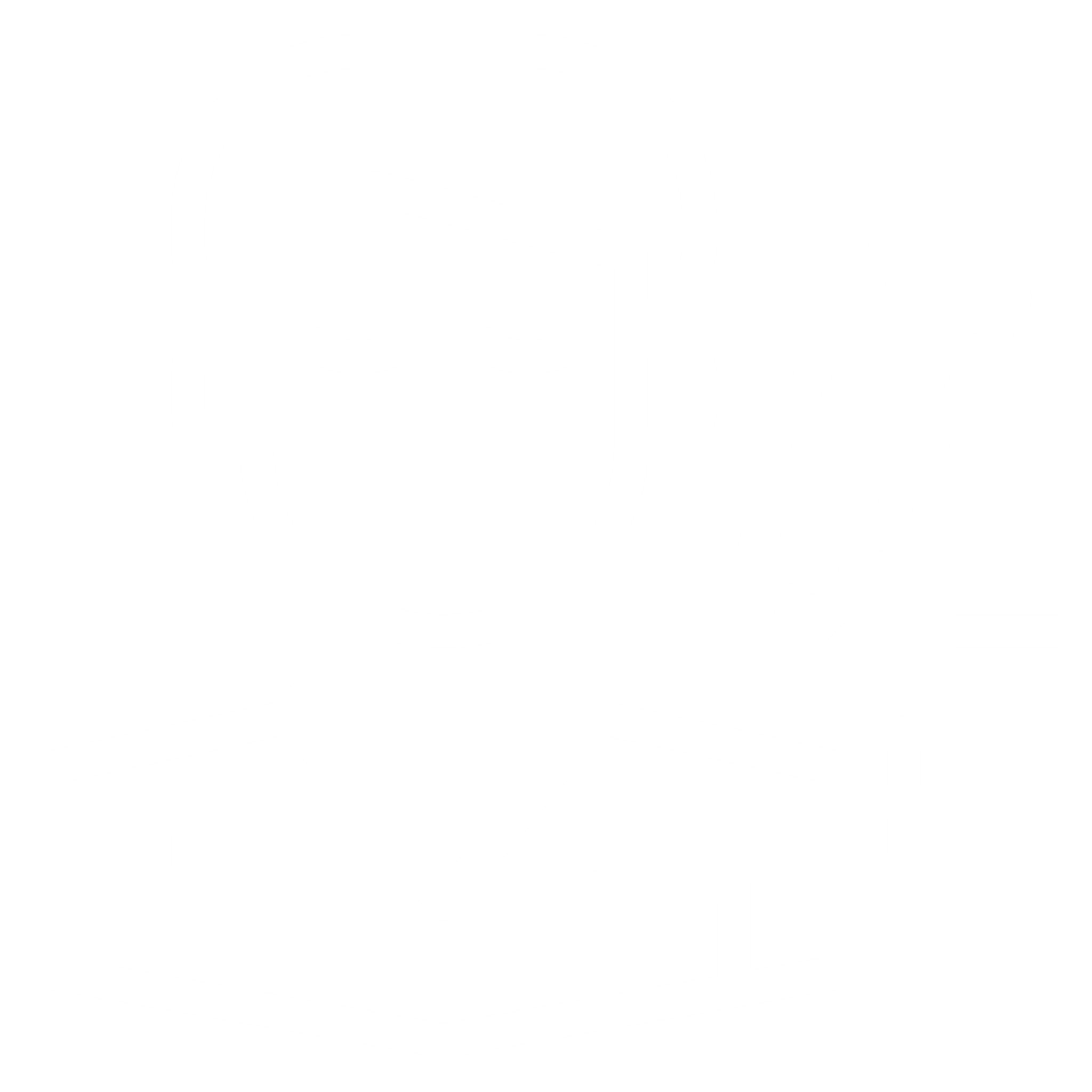 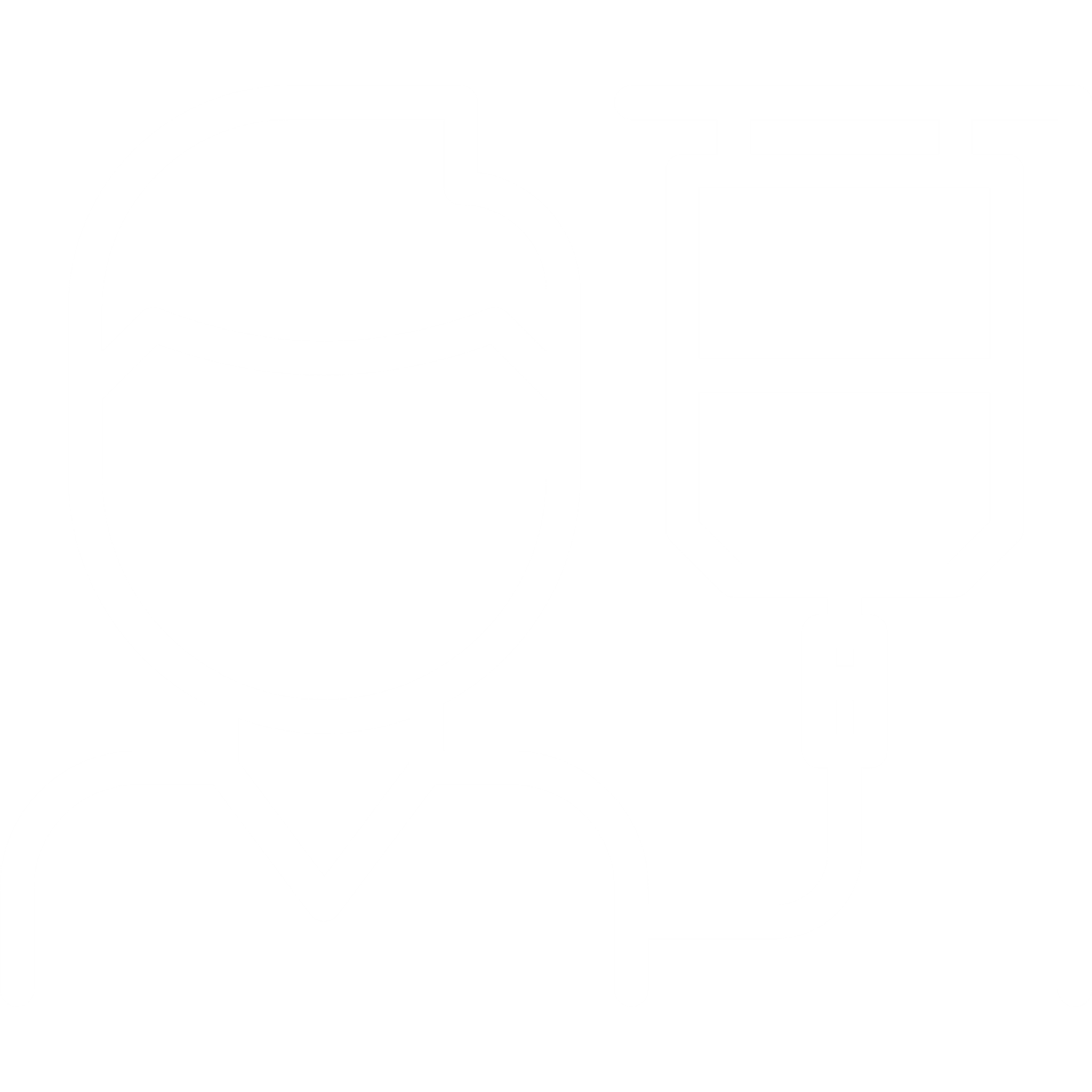 PATIENT OUTCOMES
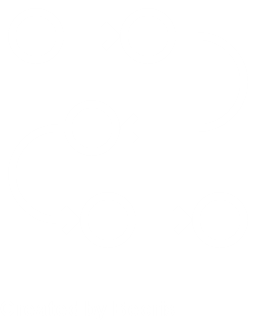 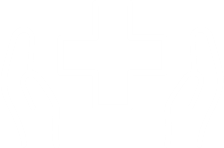 PROCESSES
Patient’s medical condition, including co-morbidities 
Obesity, substance use
Demographics
Social determinants
Protocols 
Checklists
Quality and Safety Compliance
Condition-specific clinical outcomes
Patient Reported Outcomes (PROs)
Resumption of activities of daily life
Relief from pain and mental anxiety
Safety Incidents
Wrong site surgery
Adverse Events and Complications
Medication Errors 
Healthcare Associated Infections (HAIs)
Revisions
Readmissions
Staff certification
Facility standards
Quality and safety verification programs
Organizational leadership and culture
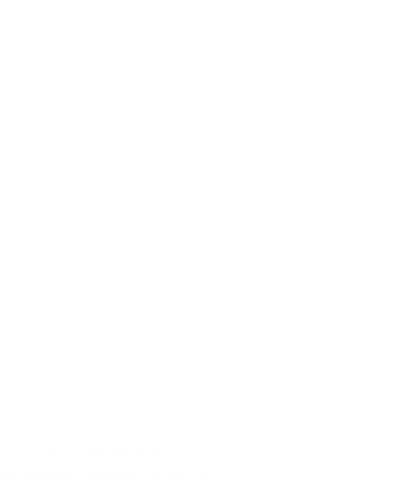 STRUCTURAL INPUTS
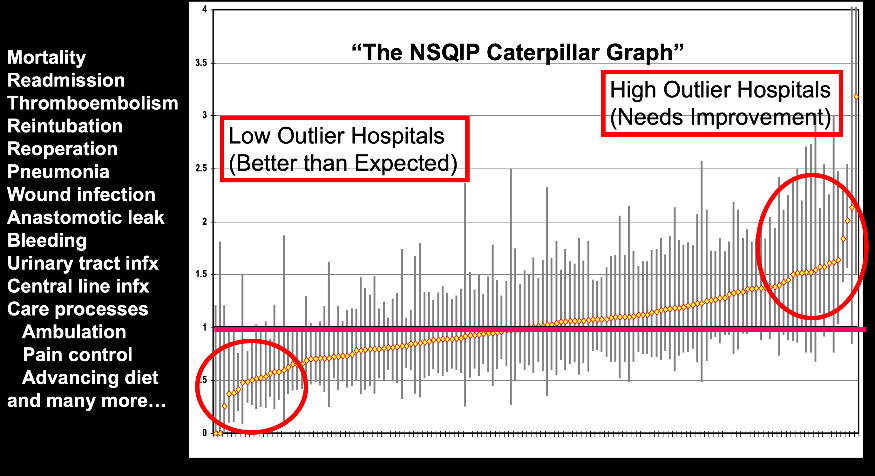 Source: Kaplan, Jehi, Ko, Pusic and Witkowski, “Health Care Measurements that Improve Patient Outcomes,” NEJM Catalyst (February 2021).